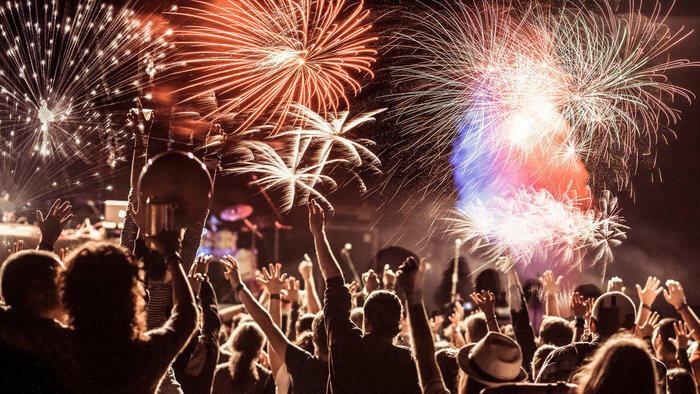 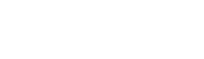 FREEDOM DAY – THE AFTER EFFECTS AUGUST 2021
[Speaker Notes: 70m vaccine doses given
28.5m fully vaccinated
43% of population fully vaccinated]
CELEBRATING FREEDOM DAY
[Speaker Notes: Nightclubs opening
Restrictions on large scale events no longer apply
Rule of six on indoor gatherings ended
30 person limit on events e.g. weddings lifted]
WHAT’S CHANGED?
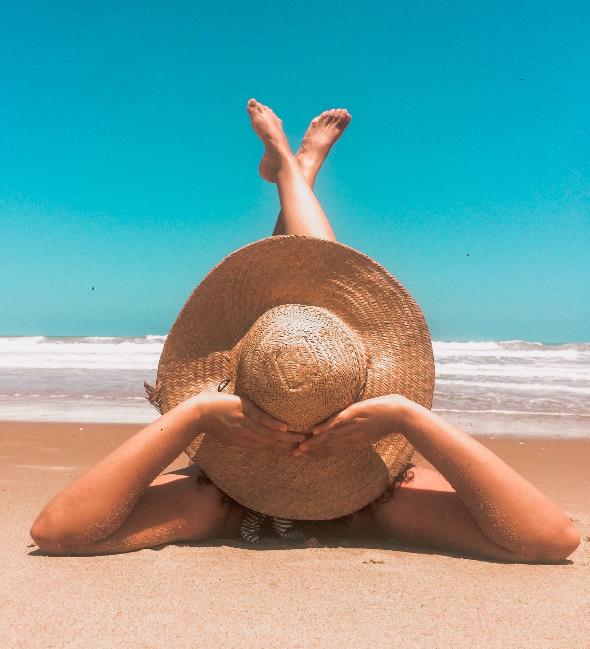 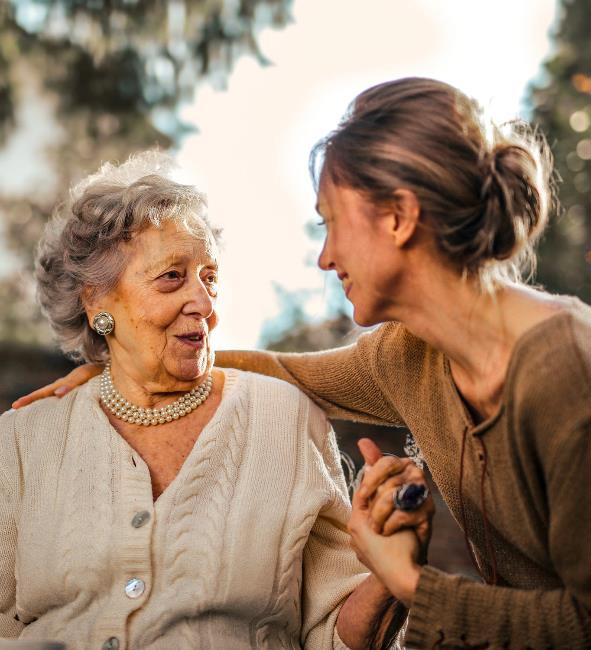 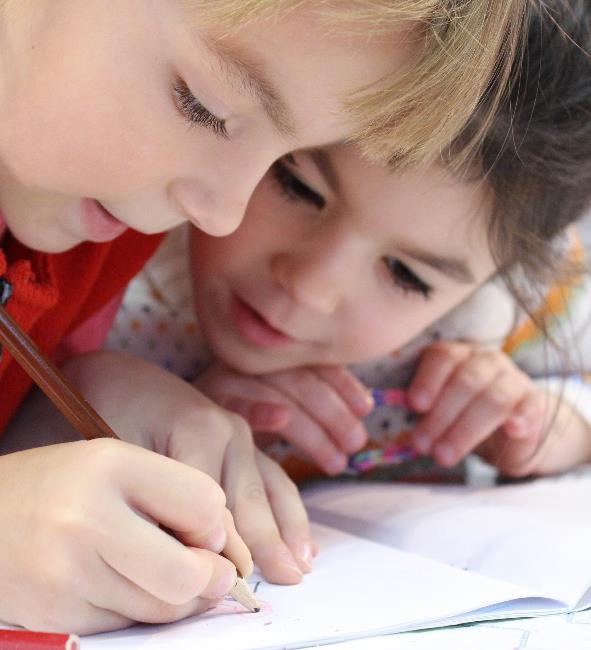 End of self-isolation
for vaccinated population 
16 August
End of ‘school bubbles’
Removal of quarantine
from amber list destinations
Source: inews
[Speaker Notes: 16 August 
no self-isolation for vaccinated population]
RETAIL SALES HIGHEST ON RECORD
+10% 
increase in total retail sales over 3 months to June – highest on record

+47%
increase for non-food stores vs previous quarter
Source: British Retail Consortium (BRC)
UK JOBS LEAP AS ECONOMY BOUNCES  BACK
+365K 
jobs in June Vs May 

7.3%
rise in weekly earnings March-May vs previous year
Source: Reuters
FREEDOM DAY FOOTFALL UP
16.5% 
footfall uplift in UK on 19 July
Source: Retail Gazette
BACK TO WORKPLACE BY SEPTEMBER
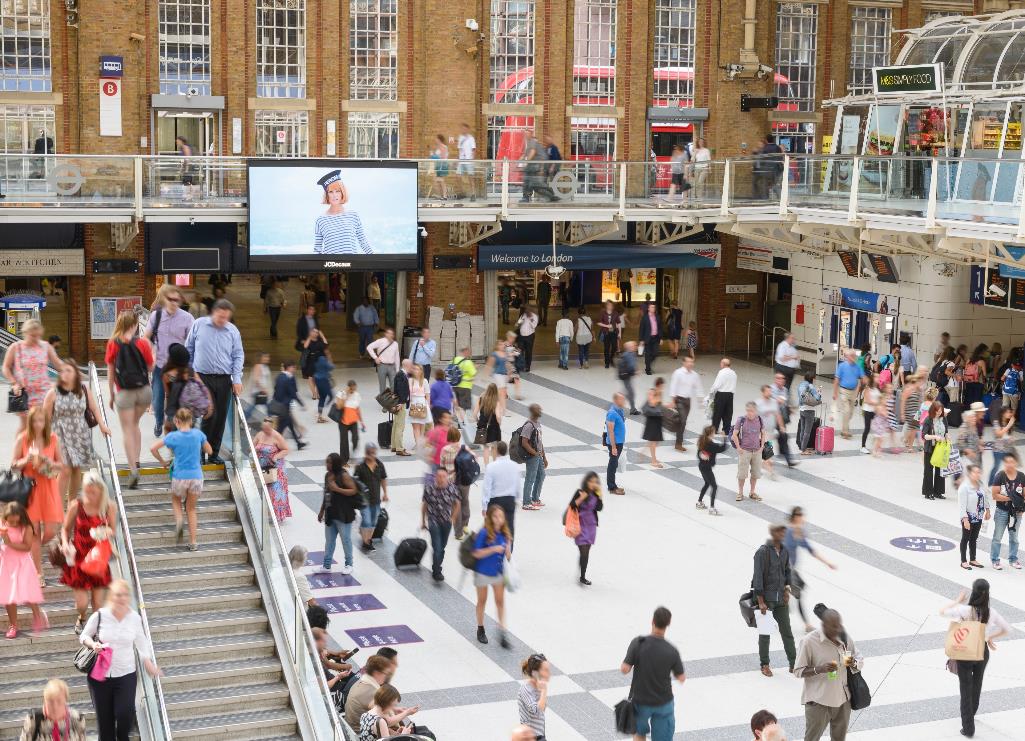 +47% 
increase in weekly rail use since May 
(+1.9 adults)
30% 
know their back to work schedule
56% 
will be back to workplace by end of Sept
+10% 
increase in planned rail use for this year
JCDecaux sentiment tracker 2021
[Speaker Notes: Weekly rail use increased from 8% of UK in May, to 11% (5.9m adults) in July. This is an increase of +47%, representing an extra 1.9m adults. 
30% have been communicated to back to work schedule 
56% will be back to workplace by end of Sept – double check on spreadsheet 
Planned rail use for this year has increased by +10% since May.]
LONDONERS DO MORE IN A WORKDAY
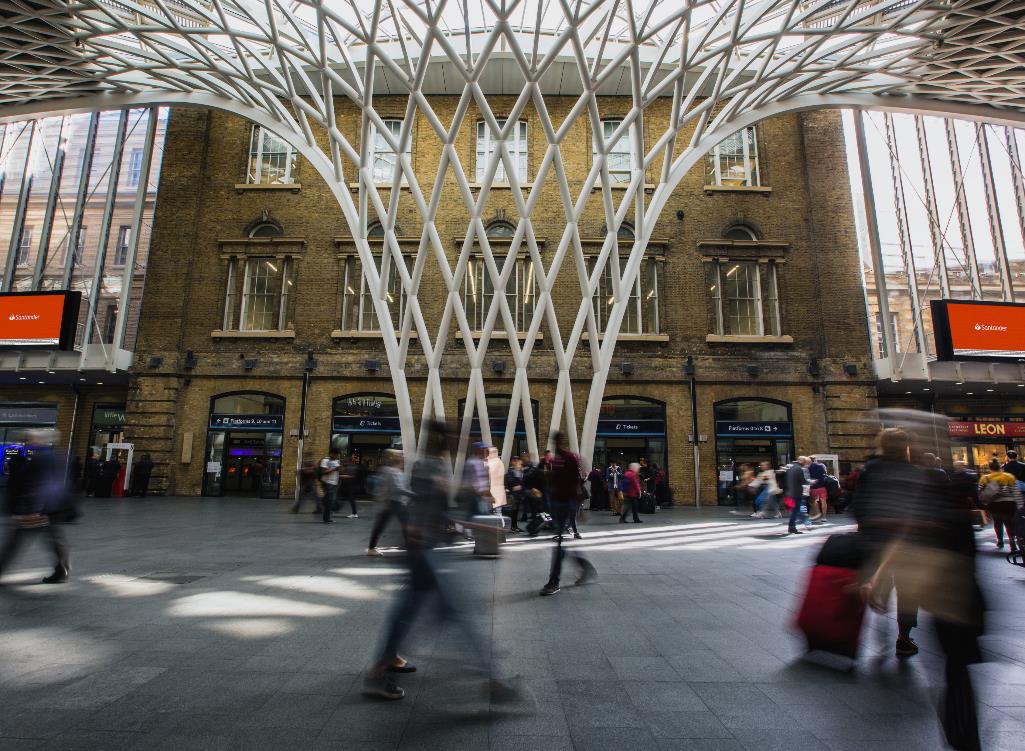 32% 
of Londoners are currently working in a workplace 4+ days a week
26% 
of Londoners expect to be back at work 5 days a week in the future
+73% buying a coffee in the station
+67% going to the gym
+65% drinking at the pub
JCDecaux sentiment tracker 2021
[Speaker Notes: Weekly rail use increased from 8% of UK in May, to 11% (5.9m adults) in July. This is an increase of +47%, representing an extra 1.9m adults. 
30% have been communicated to back to work schedule 
56% will be back to workplace by end of Sept
Planned rail use for this year has increased by +10% since May.]
ACTIVITIES PLANNING BEFORE END OF AUGUST
Source: JCDecaux sentiment tracker 2021
ACTIVITIES PLANNING BEFORE END OF AUGUST
+44%
Source: JCDecaux sentiment tracker 2021
[Speaker Notes: Huge increase in confidence of doing activities before end of Aug – these are up since we asked back in May what people were planning to do before the end of the year.]
SUMMER OF FUN: PLANS BEFORE END OF SEPT
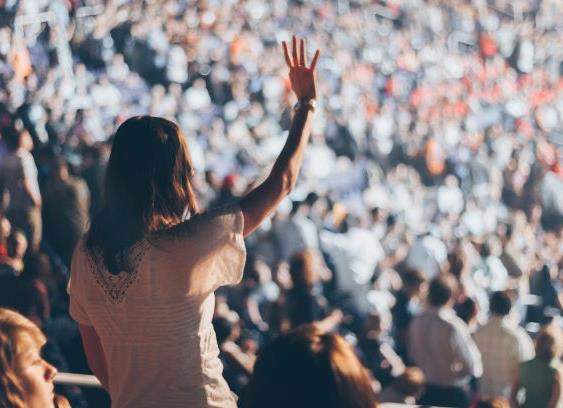 74% 
go to a sports event
70% 
go to a festival
68% 
go to a nightclub
51% 
go to a concert
JCDecaux sentiment tracker 2021
TIME TO SPEND
58% 
are planning to spend money saved in lockdown

1 in 4
have saved over £1000
Source: JCDecaux sentiment tracker 2021
WANT TO HEAR FROM INDUSTRIES WE’VE MISSED
want to hear more from travel companies (24%)
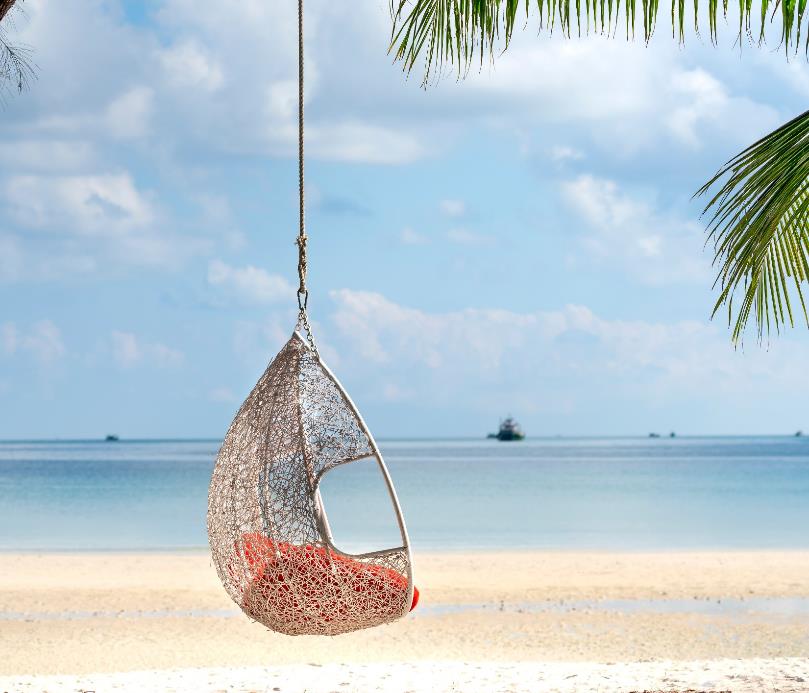 1 in 4
Food and drink 
23%
Entertainment
21%
Personal care
20%
Technology
20%
Source: JCDecaux sentiment tracker 2021
TOP 5 CATEGORIES PLANNING TO SPEND ON
Source: JCDecaux Sentiment Tracker 2021
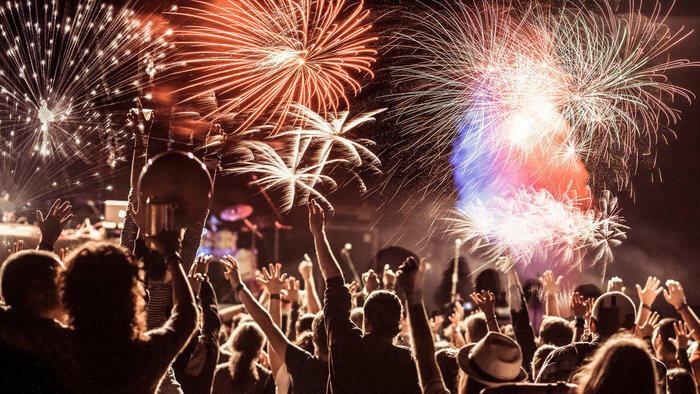 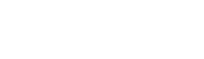 FREEDOM DAY – THE AFTER EFFECTS AUGUST 2021